Summary of Session 2: Vibration measurements
Session 2: Vibration measurements
Convener:	Lin ZHANG (SLAC)
Location:	C305

14:00 NSLS-II Site Vibration Measurements and Girder Support System Design for Mechanical Stability 40'
Speaker:	Charles Spataro (BNL)

14:40 Ambient Ground Motion Measurement and the Preliminary Analysis for HEPS 30'
Speaker:	Fang YAN (IHEP)

15:10 Mechanical Stability Issues in SSRF Storage Ring 40'
Speaker:	Rongbing Deng (SINAP)
Highlights
Ground vibration measurements
Versus time: day, week, weekend (NSLS-II, ESRF, but not SSRF)
Spectral:	peak at 3 Hz 
Source identification
Decay with distance (NSLS-II, HEPS, ESRF)
Traffics
Utilities (pumps, air conditioning,…)  (vibration isolation, distance)
Magnet-Girder Assembly
NSLS-II
SSRF (f1=21 Hz)
Thermal stability in Storage ring tunnel
NSLS-II: ±0.75C
SSRF: ±0.2C
Discussion and Suggestions
Measurement instruments
Sensors: geophone,…
DAC
Data processing
Spectral analysis
Results comparison validation
“Round robin”
Gound vibration properties
Vibration spectra
Wave propagation speed
Soil parameters: E, ν
Magnet-Girder design
Great care on Girder design
Care should be taken on magnet support design
Source identification
Advanced spectral analysis can give much information
Vibration propagation
Mechanical (air) acoustic  ground
(Helicopter flying over Soleil site, 1996)
Spectrogram of vertical acceleration (dB.µm/s2)
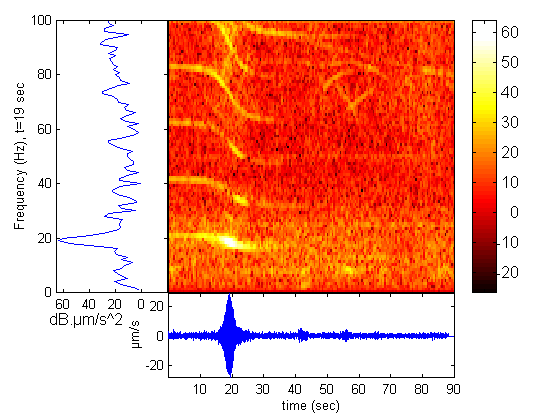 Doppler Effects :
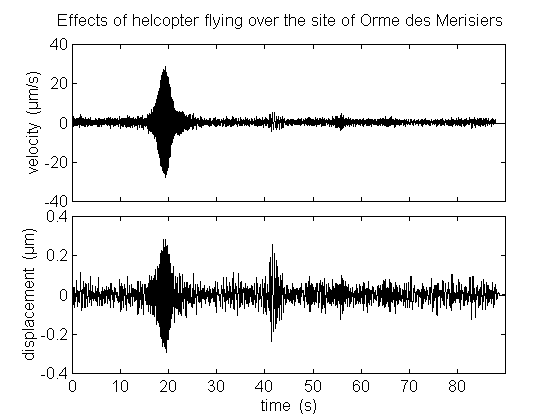 X 10
Vs : sound speed

Δf/f ~ 1/8 
 Vhelico 	~ 42 m/s 
		~ 151 km/h
X 3
ISDD Friday lecture: Vibration & mechanical stability / L. Zhang,  9-April-2010